Психологічний супровід учнів 11 класу у підготовці до успішного проходження ЗНО
Практичний психолог 
     БЗШ І-ІІІ ступенів № 17
           Гордієнко Оксана Петрівна
Січень 2018 рік
Психолого-педагогічна підготовка  до ЗНО – 
комплексне поняття, яке включає педагогічну (наявність потрібних знань, умінь і навичок) та психологічну готовність (досвід, особливості особи, необхідні для процедури зовнішнього оцінювання).
Вона включає в себе три основних компоненти:
 процесуальний
 пізнавальний 
 особистісний
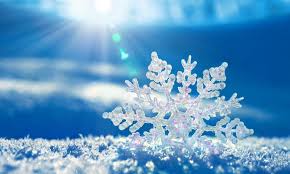 Дуже важливим є процесуальний компонент, який роглядається з точки зору знань дитини про процедуру майбутнього іспиту. 
Пізнавальний компонент розглядається з точки зору вміння дитини працювати з різною інформацією, що передбачає наявність високого рівня уваги, розвиненої логіки і пам’яті.
Особистісна готовність – це досвід, особливості особистості, необхідні для проходження процедури підсумкової атестації.
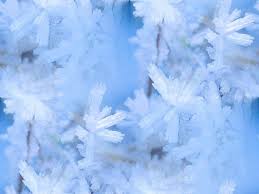 Під психологічною готовністю до підсумкової атестації мається на увазі певна емоційна настроєність, внутрішня психологічна налаштованість на певну поведінку, орієнтованість на доцільні дії, актуалізація і пристосування можливостей особистості для успішних дій у ситуації складання іспиту.
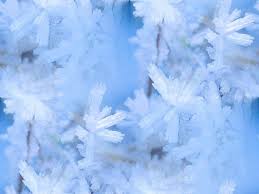 Виділяють такі компоненти психологічної готовності :
особистісна
інтелектуальна
мотиваційна
емоційно-вольова
комунікативна
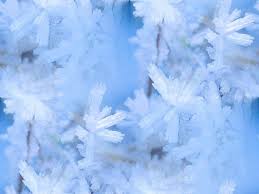 Особистісні труднощі часто пов’язані з неадекватною самооцінкою, недостатнім уявленням про саму процедуру іспиту, відсутністю підтримки з боку дорослих, що може призводити до підвищеного рівня тривожності.
Дослідження з учнями 11 класу: 
(в дослідженні прийняло участь 23 особи ) 
1. Вивчення шкал реактивної та особистісної тривожності (Спілбергер - Ханін).
2. Анкетне опитування з метою вивчення потреб учнів у підготовці до ЗНО.
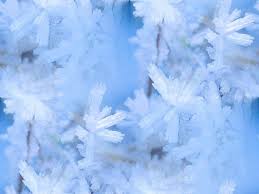 Вивчення шкал реактивної та особистісної тривожності (Спілбергер - Ханін)
учнів 11 класу

Підвищена тривога є основним механізмом не адаптивної поведінки, однак, певний рівень тривожності - природна й обов'язкова особливість продуктивної активності людини. Кожний має свій рівень тривоги і тривожності. Самоконтроль і самооцінка цього стану є істотним компонентом адаптивної саморегуляції, підвищений рівень тривоги є провідним "механізмом" дезадаптивних розладів.Особистісна тривожність - це стійка індивідуальна особливість людини, що характеризує її тенденцію сприймати певний діапазон ситуацій як загрозливих, небезпечних для самооцінки і самоповаги.Реактивна тривожність як стан характеризується суб'єктивно пережитими емоціями: напругою, занепокоєнням, заклопотаністю, нервозністю. Цей стан виникає як емоційна реакція на стресову ситуацію. 
Високотривожні особистості схильні сприймати загрозу самооцінці і життєдіяльності та реагувати вираженим станом тривоги.
Анкетне опитування з метою вивчення потреб учнів у підготовці до ЗНО
Опитано: 23 особи 
Які емоції у вас викликає слово ЗНО :
Страх – 12 
Тривога – 6
Розгубленість – 2
Відповідальність – 1
Мотивація до навчання – 1
Невпевненість – 1
Байдужість -  2
З якого предмету ви вирішили писати ЗНО?
Не вирішив – 4
Українська мова – 17
Українська література – 8
Географія – 9
Історія – 13
Біологія – 4
Математика – 9
Фізика – 2
Англійська - 5
Чи хотів би ти отримати консультацію щодо вибору предмету до ЗНО:
а) психолога - 0
б) вчителя - 7
в) консультації не потребую  - 16

  Як ви готуєтесь до ЗНО ?
 а) ходжу до репетитора - 19
 б) відвідую факультатив – 6
 в) додаткові заняття – 5
 г) готуюсь сам – 13
 д) нічого – 0
 є) свій варіант…. - 0
5. Яку допомогу ти хотів би отримати  у підготовці до ЗНО?
 а) психологічну – 8
 б) інформаційно-теоретичну – 16
 в) практичну – 17
 г) допомоги не потребую - 1
 6. Як ти вважаєш, над чим тобі більше треба працювати ?
 а) пам’ять - 9
 б) увага  - 10
 в) логічне мислення - 6
 г) підвищувати рівень знань – 17
 д) у мене відсутня мотивація – 3
 е) все добре - 1
7. Потребую інформації та допомоги:
а) більше знань із певних предметів - 16
б) роз’яснень процедури реєстрації - 7
 в) психологічних тренінгів – 5
 г) алгоритму підготовки до ЗНО - 3
 д)  пігулок від ліні  - 5
- потребую мотивації – 3
 - більше практики - 2
 є) ніякої - 3
Висновки :
1.  Переважна більшість опитаних учнів мають помірний рівень особистісної та реактивної тривожності.  22 % опитаних потребують корекційної роботи з психологом : 
 - навчання способів релаксації;
 - формування адекватної самооцінки та розвитку навичок самоорганізації та самоконтролю;
 - підвищення опірності стресу.
 2. За результатами анкетного опитування 35 %  учнів хотіли б отримати психологічну допомогу у підготовці до ЗНО; 
     22 % опитаних бажають бути активними учасниками у психологічних тренінгових заняттях, що сприяють психологічній підготовці до успішного проходження ЗНО.
Рекомендації :
Для учнів 11 класу практичному психологу Гордієнко О. П. провести психокорекційну та розвиткову роботу у вигляді тренінгових занять(протягом лютого – квітня) за такими напрямками:
 -      розвиток пізнавальної сфери;
зняття тривожності;
формування адекватної самооцінки та розвитку навичок самоорганізації і самоконтролю;
навчання способів релаксації, зняття емоційної і фізичної напруги;
підвищення опірності стресу;
актуалізацію внутрішніх ресурсів.
2.     Для педагогічних працівників практичному психологу Гордієнко О.П. створити  консульпункт “Психолого-педагогічні аспекти підготовки учнів до успішного проходження ЗНО” (протягом січня-квітня) (індивідуальне консультування).